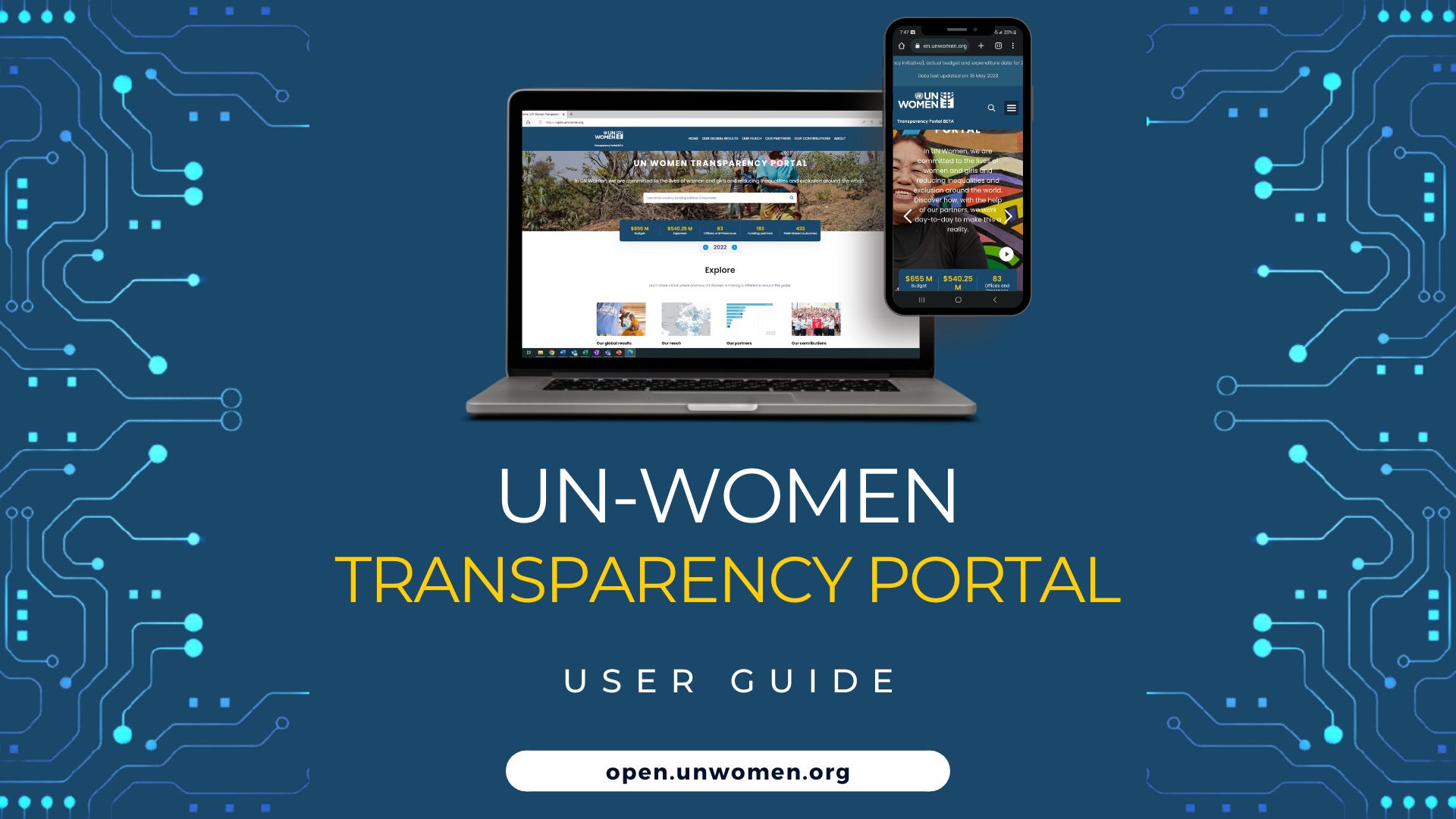 Welcome to the UN-Women 
Transparency Portal user guide
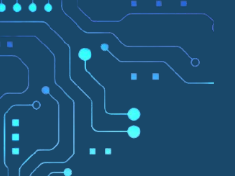 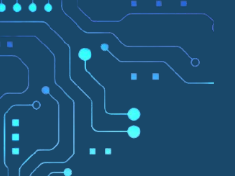 About this user guide
Content of this user guide
This guide will assist users in exploring the Transparency Portal.
The Transparency Portal is an interactive and data-driven public platform that makes UN-Women’s results and resources data visible to partners and the general public. The published data is in line with the International Aid Transparency Initiative (IATI) standard.
This guide specifically focuses in greater detail on the “Our Global Results” section as an official annex to the Executive Director’s Annual Report, reporting on UN-Women’s Strategic Plan 2022-2025.
Link to the Transparency Portal – https://open.unwomen.org/ 
System requirements – we suggest using updated Microsoft search engine or Google chrome and its newer versions.
Overview
How to find data of the Strategic Plan’s Integrated Results and Resources Framework (SP IRRF)
Other sections of the Transparency Portal
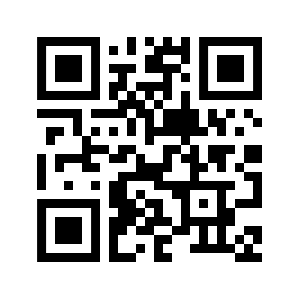 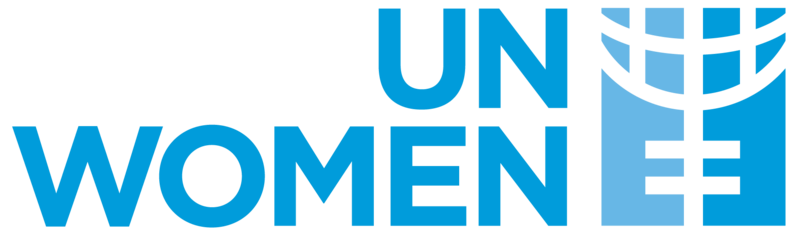 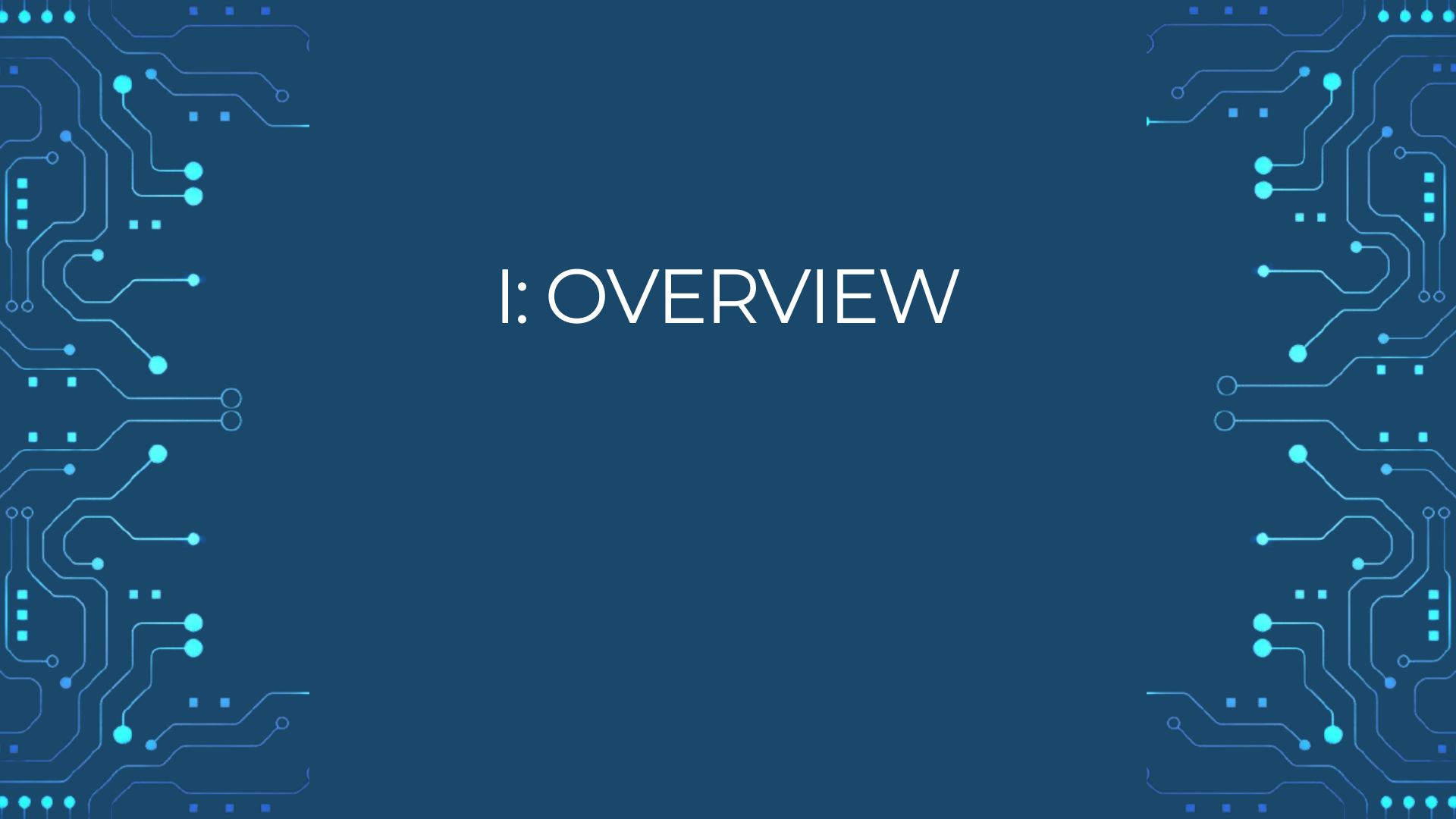 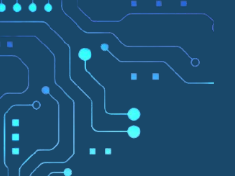 What information can be found on the Transparency Portal?
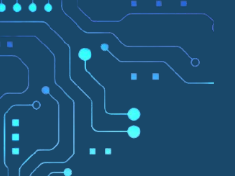 Global results from UN-Women’s Strategic Plans, including indicator data, key results and revenue and expenses data. This section is an official annex to the Executive Director’s Annual Report
UN-Women’s funding partner contributions.
UN-Women’s field-based results and resources data against Strategic Notes
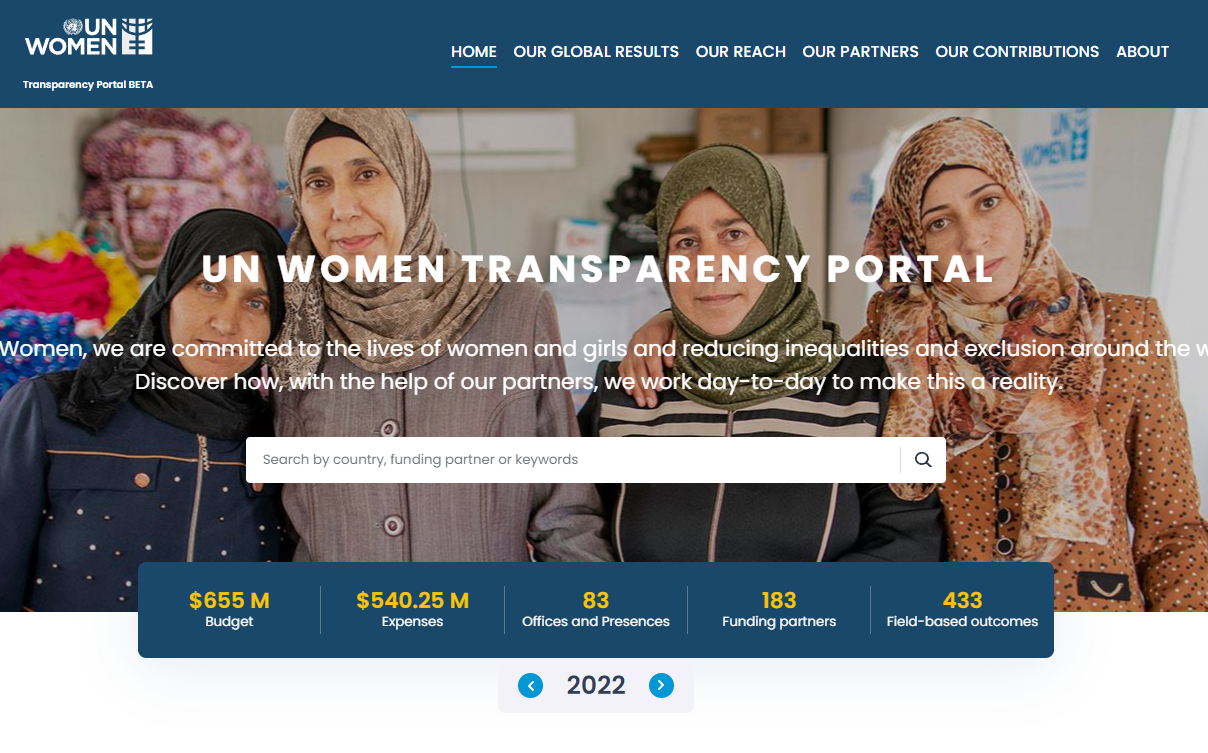 UN-Women’s contributions to the Sustainable Development Goals and ‘Leaving No One Behind’
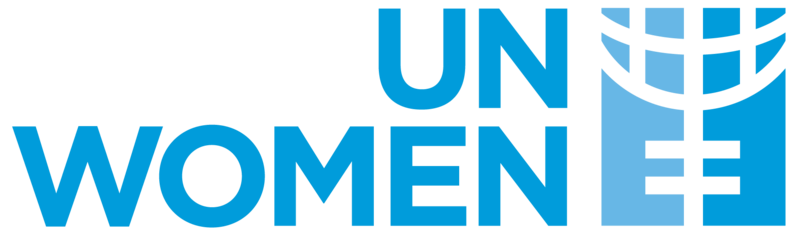 How is the content of the Transparency Portal organized?
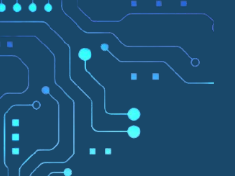 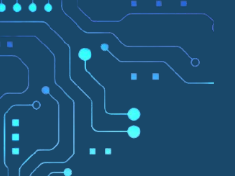 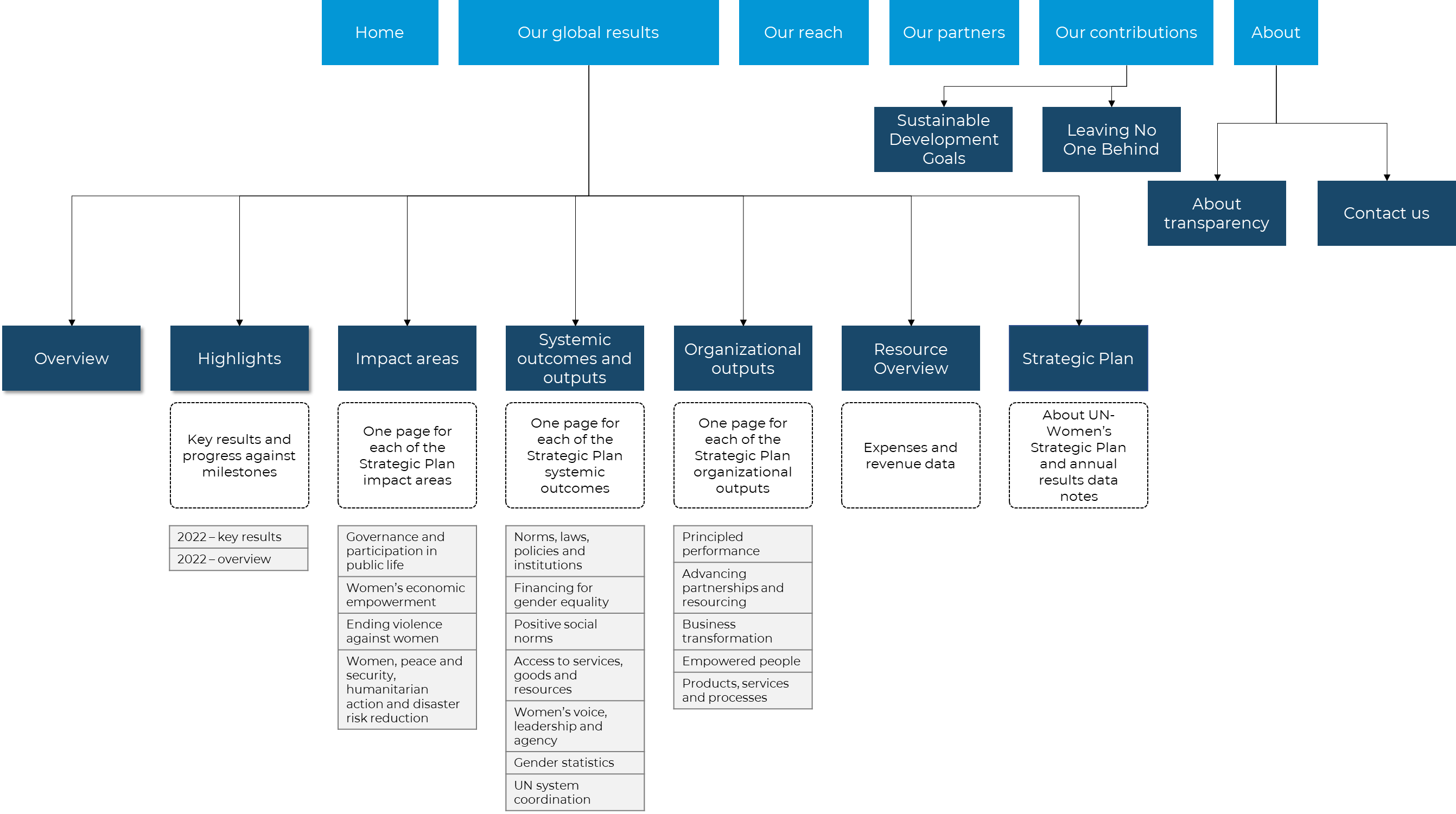 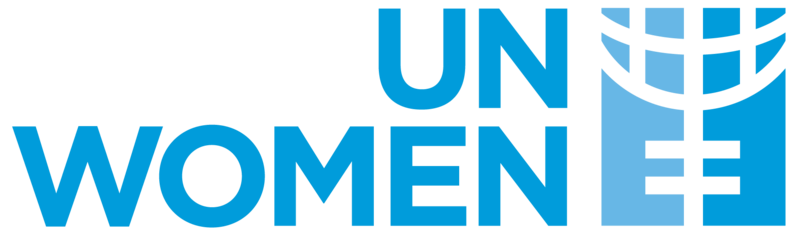 II: HOW TO FIND DATA OF THE STRATEGIC PLAN’S INTEGRATED RESULTS AND RESOURCES FRAMEWORK (SP IRRF)
ANNEX OF THE UN-WOMEN EXECUTIVE DIRECTOR’S ANNUAL REPORT
How is the content of the “Our global results” section organized?
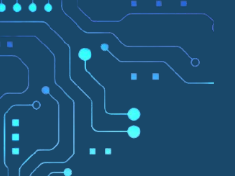 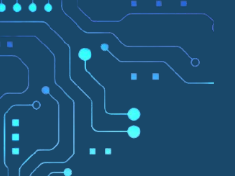 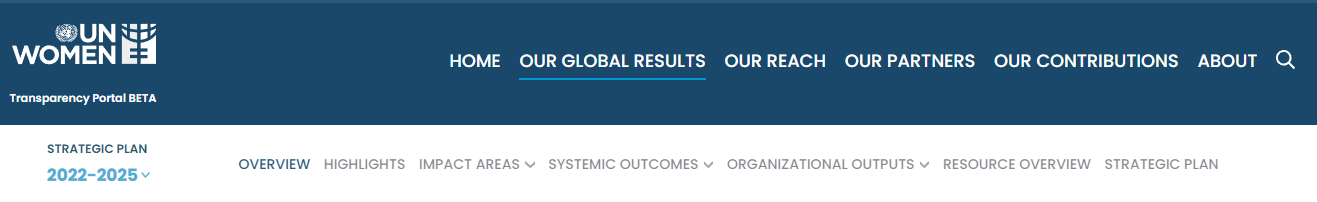 View overall key results and progress against milestones
Explore UN-Women’s financial data in terms of expenses and revenue by regular resource (core), other resources (non-core) and assessed contributions
7 systemic outcomes
4 thematic impact areas
5 organizational outputs
UN-Women’s Strategic Plan 2022-2025 and annual results data notes
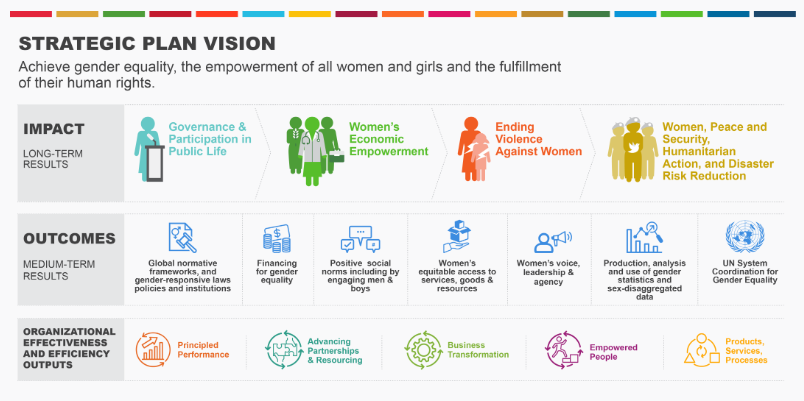 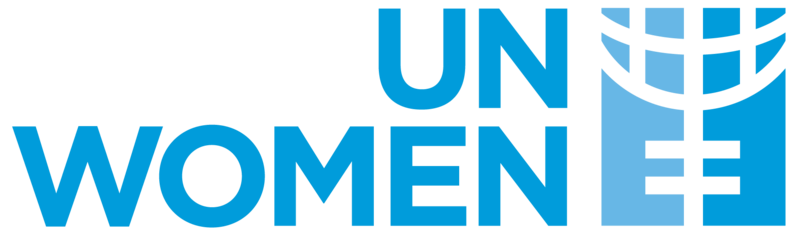 Link - https://open.unwomen.org/global-results
What information can be found on the pages per impact area, systemic outcome and organizational output?
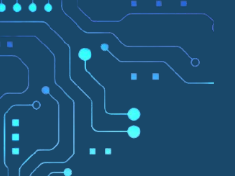 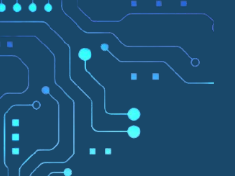 On the map, users can view the countries contributing to results including expenses and funding partners for a respective impact, outcome or output. 
Further, the pages show result highlights, key achievements (only for systemic outcome pages), financial flows (only for impact area and systemic outcome pages) and data against the indicators of the UN-Women Strategic Plan Integrated Results and Resources Framework (SP IRRF).
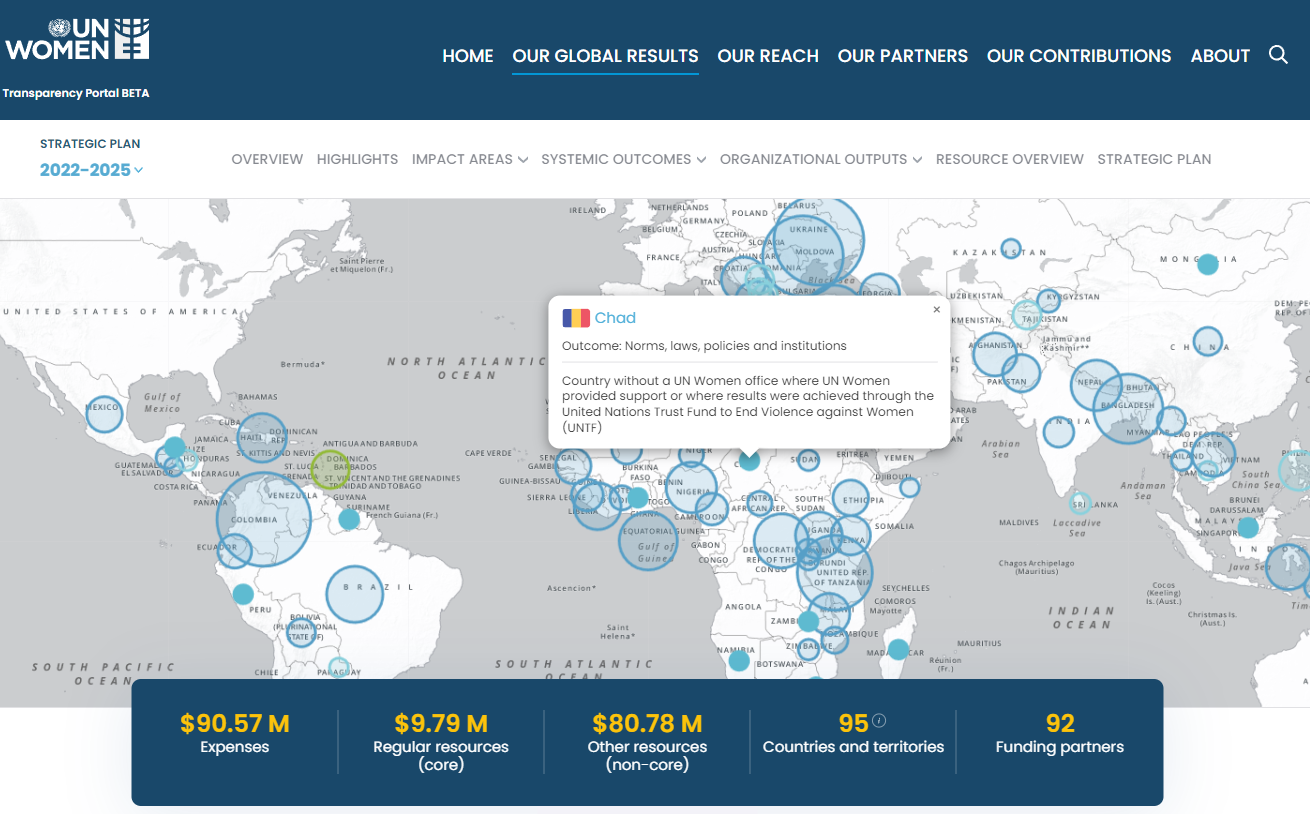 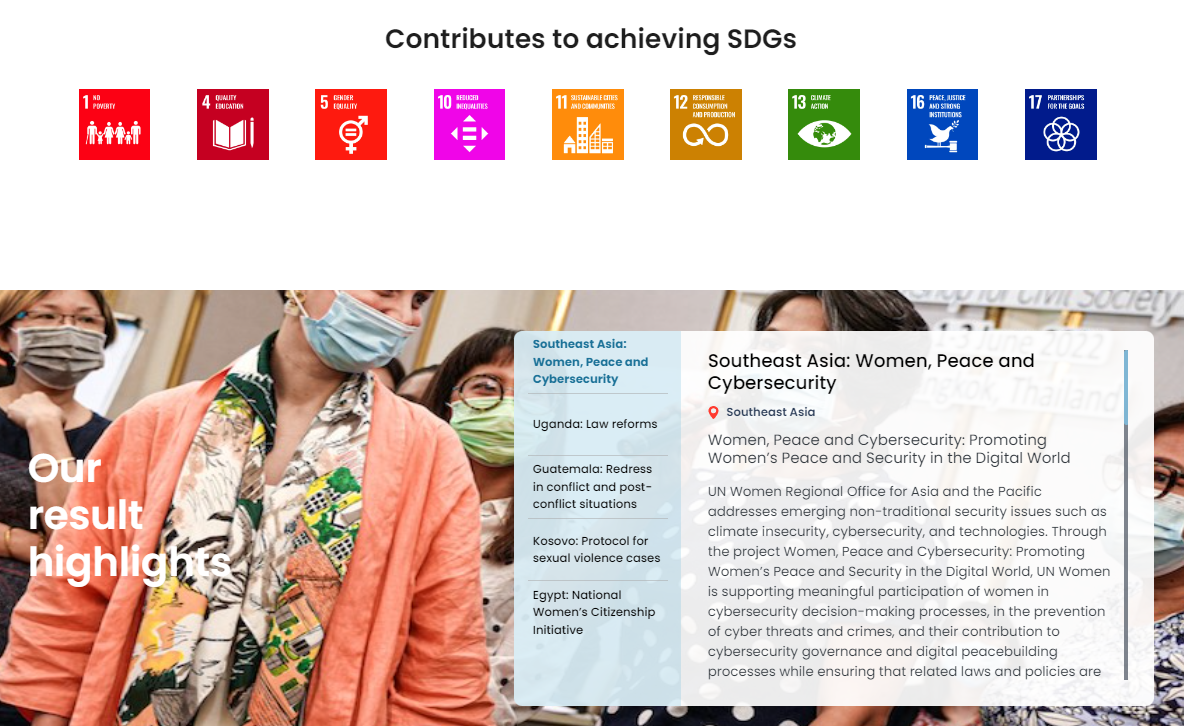 Link (example of a systemic outcome page) - 
https://open.unwomen.org/our-global-results/sp-outcomes/SP_D_0.1/2022-2025
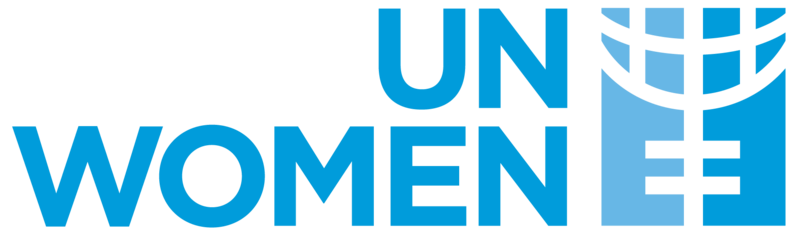 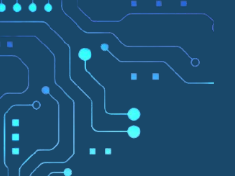 How to find data against impact indicators of the SP IRRF?
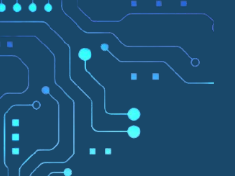 Users can view and download indicators (including baselines, targets and results) for each impact area by following the steps below.
Step 2
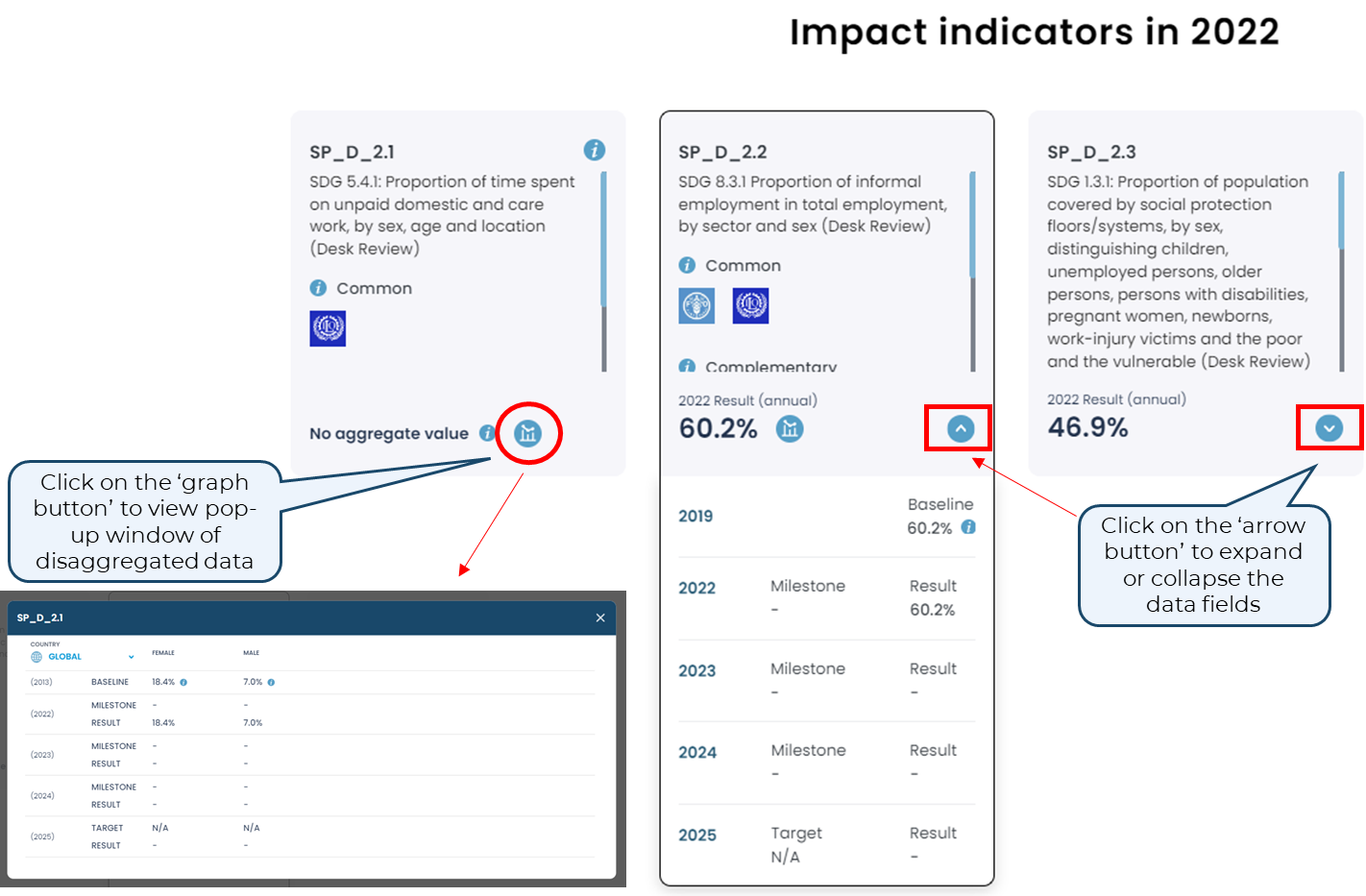 Step 1
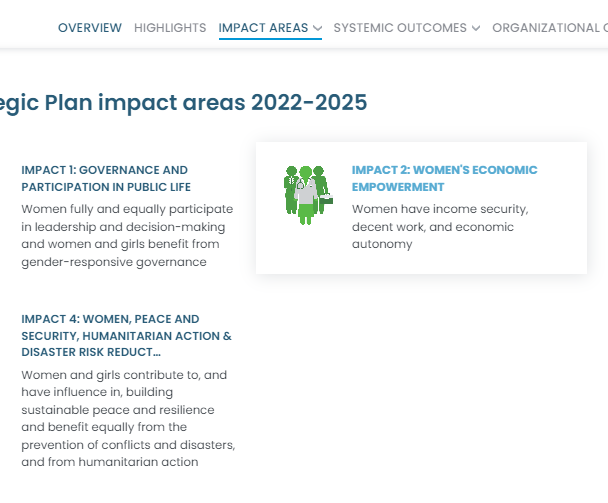 Scroll to the bottom of the page
Find ‘download’ option below the data set
How to download the data?
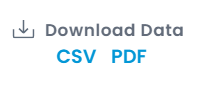 Link (example of an impact area page) - 
https://open.unwomen.org/our-global-results/sp-impact/SP_D_2/2022-2025
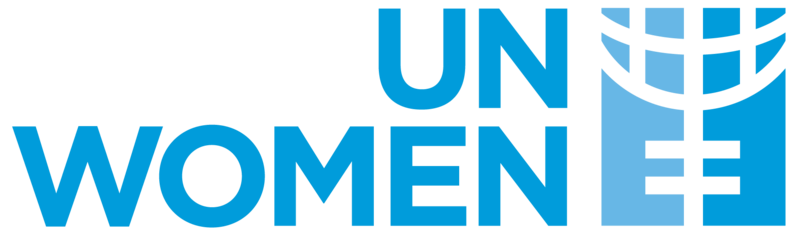 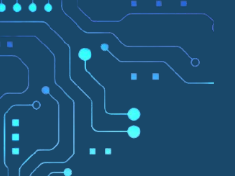 How to find data against outcome and output indicators of the SP IRRF?
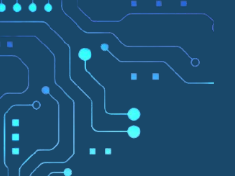 Users can view and download indicators (including baselines, milestones, targets and results) for each systemic outcome and output by following the steps below.
Step 2
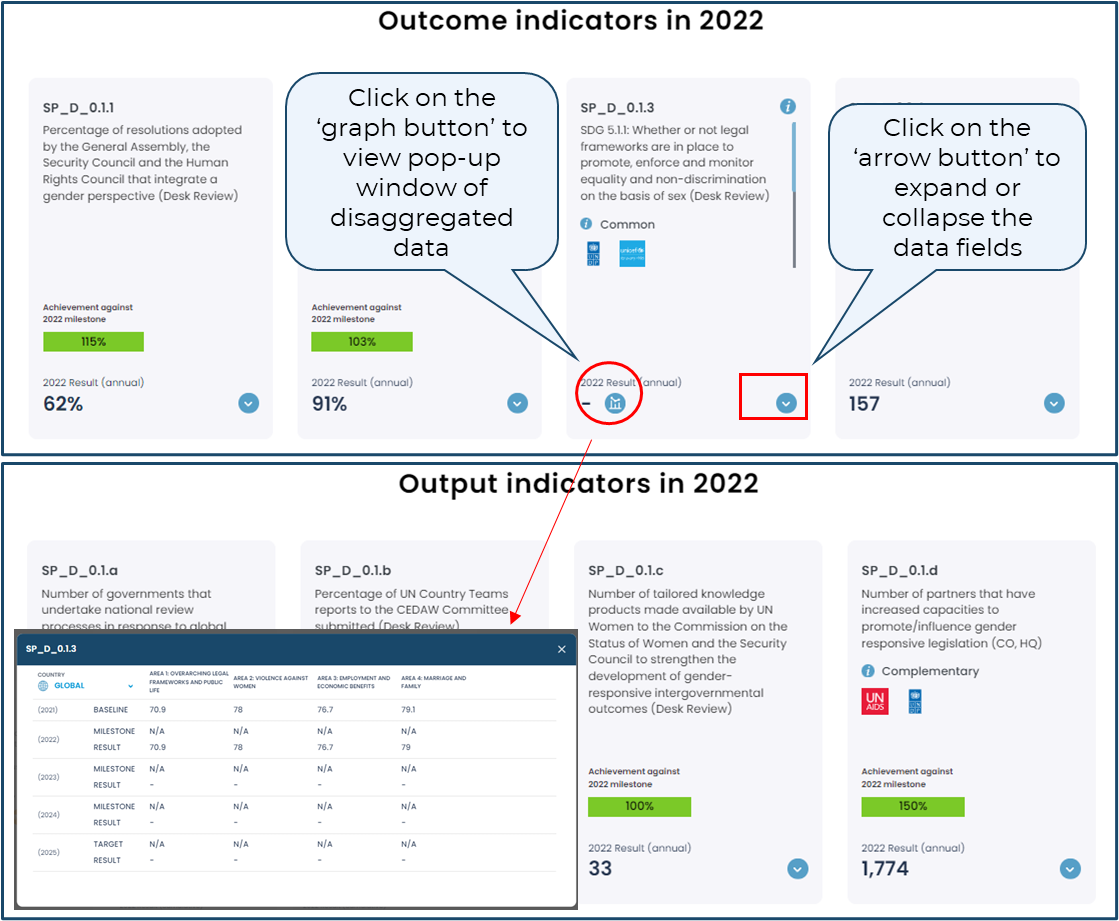 Step 1
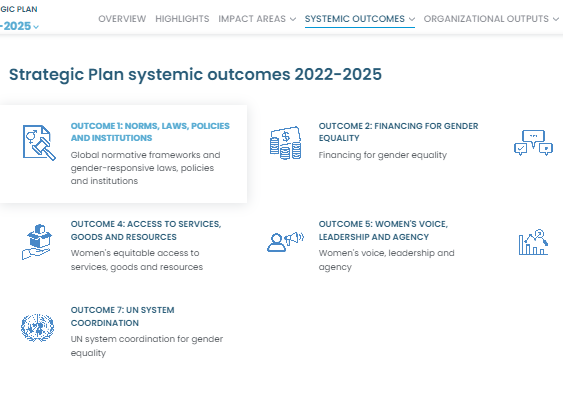 Scroll to the bottom of the page
Find ‘download’ option below the data set
How to download the data?
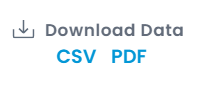 Link (example of a systemic outcome page) - 
https://open.unwomen.org/our-global-results/sp-outcomes/SP_D_0.1/2022-2025
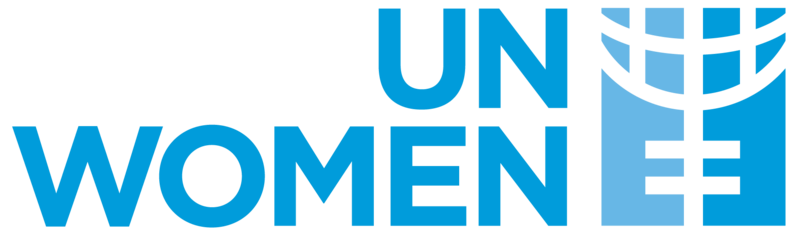 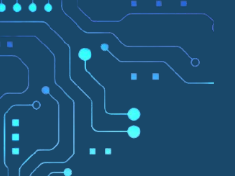 How to find data against organizational output indicators of the SP IRRF?
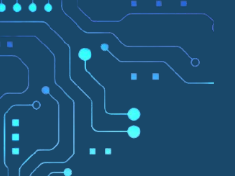 Users can view and download indicators (including baselines, milestones, targets and results) for each organizational output by following the steps below.
Step 2
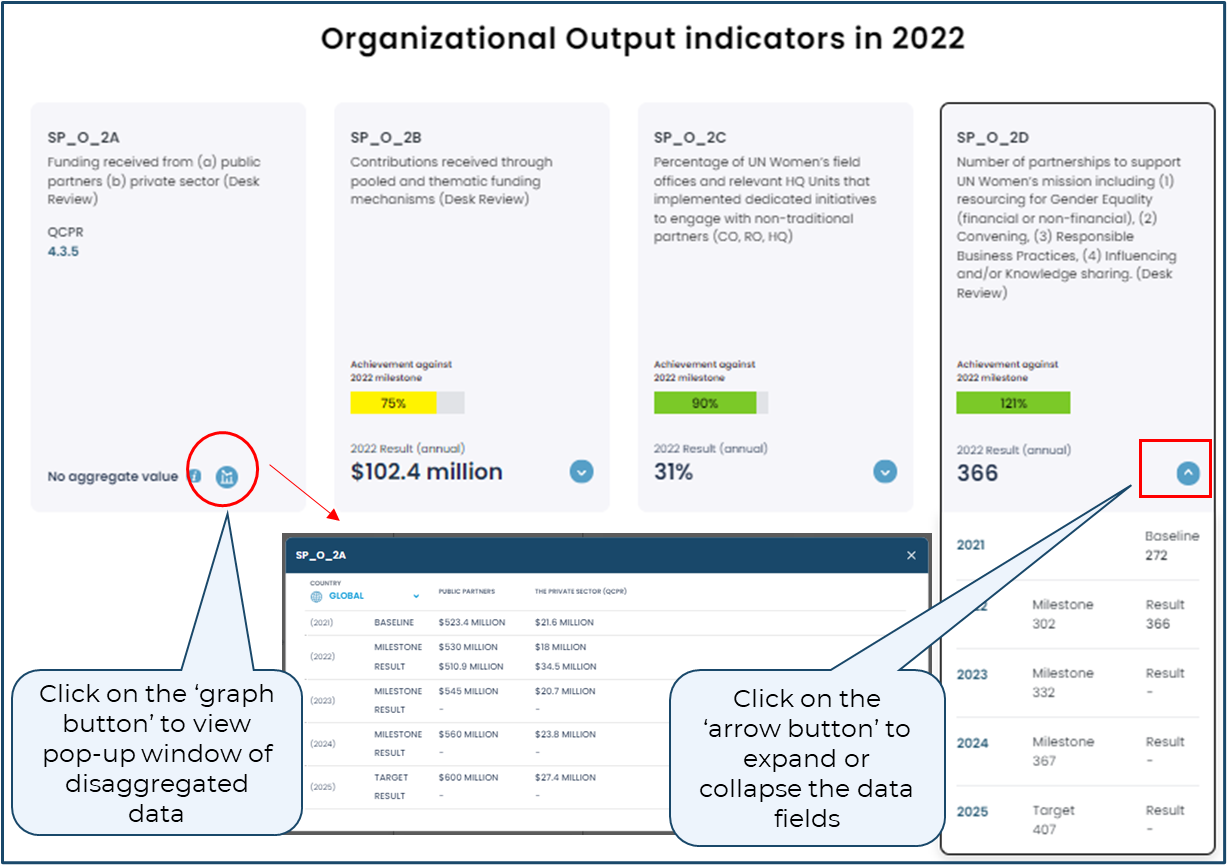 Step 1
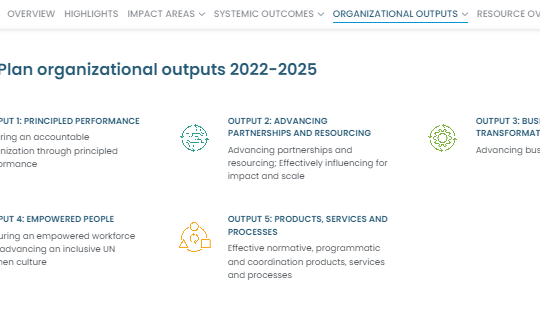 Scroll to the bottom of the page
Find ‘download’ option below the data set
How to download the data?
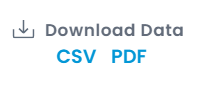 Link (example of an organizational output page) - 
https://open.unwomen.org/our-global-results/sp-oee-output/SP_O_1/2022-2025
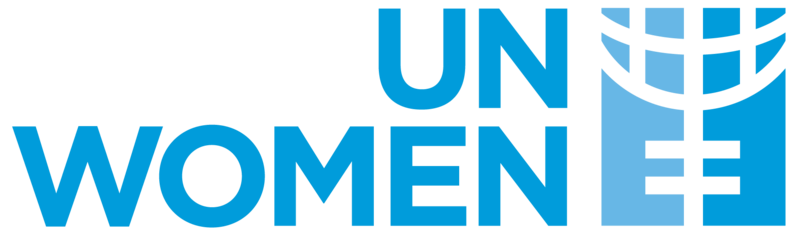 Explore ‘Resource overview’: UN-Women’s expenses and revenue data
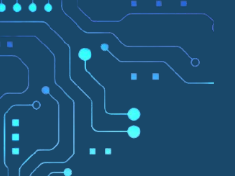 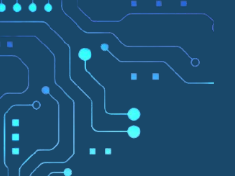 Users can select different combinations of filter options in the charts included on this page.
These include, for example regular resources (core), other resources (non-core) and assessed contributions, as well as impact areas, systemic outcomes and organizational outputs or by region.
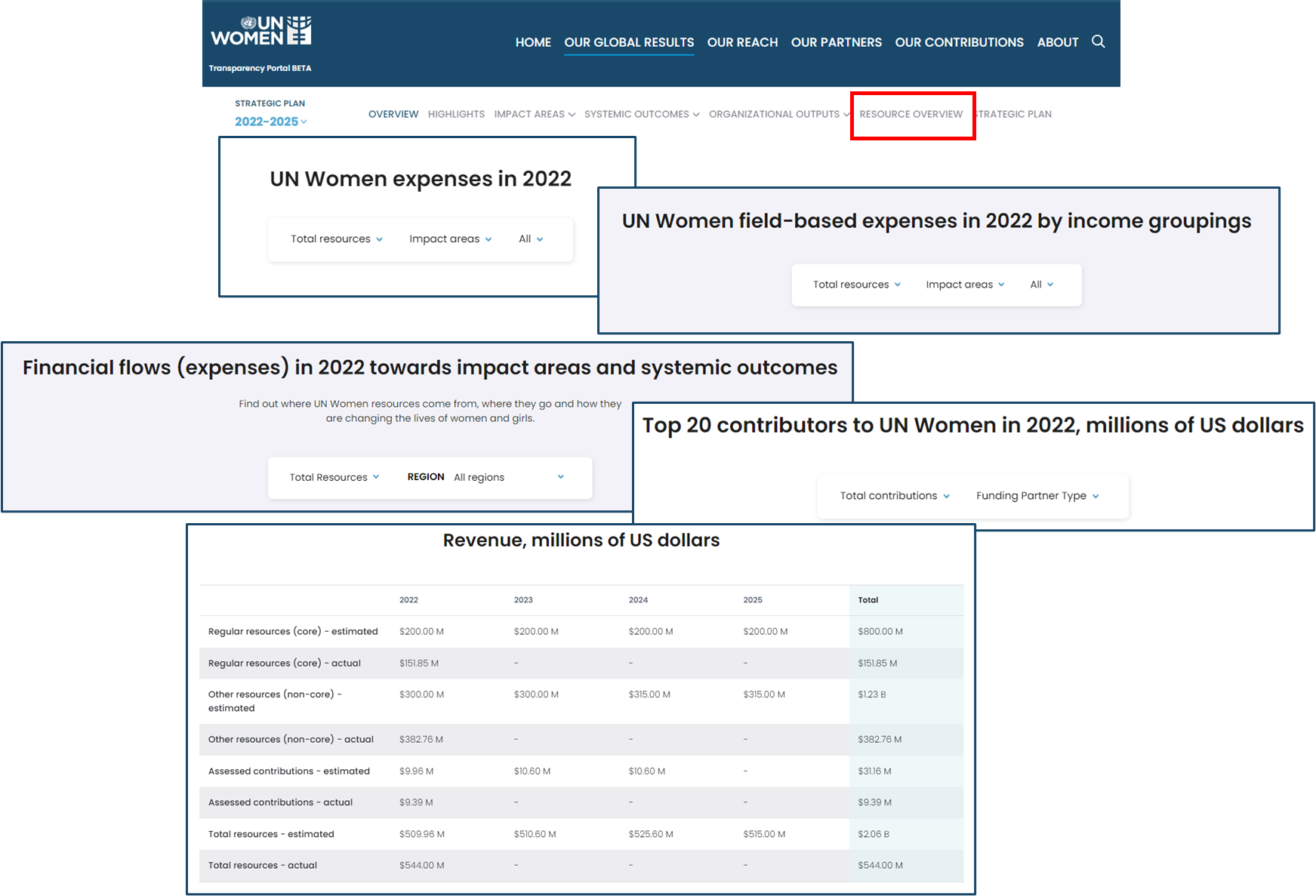 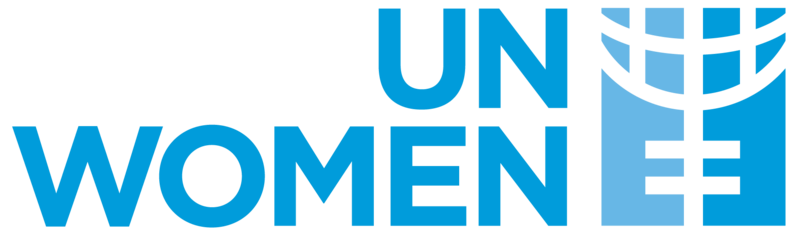 Link - https://open.unwomen.org/our-global-results/resource-overview/2022-2025
Access the key document of performance assessment per Strategic Plan outcome and output indicators milestone
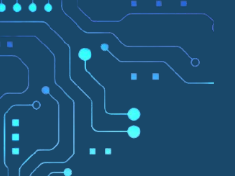 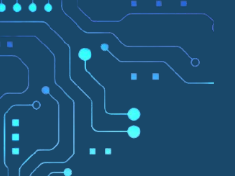 Users can access the key document, which contains information about performance assessments based on Strategic Plan outcome and output indicators. It provides a summary of progress, average progress towards the milestone, and results.
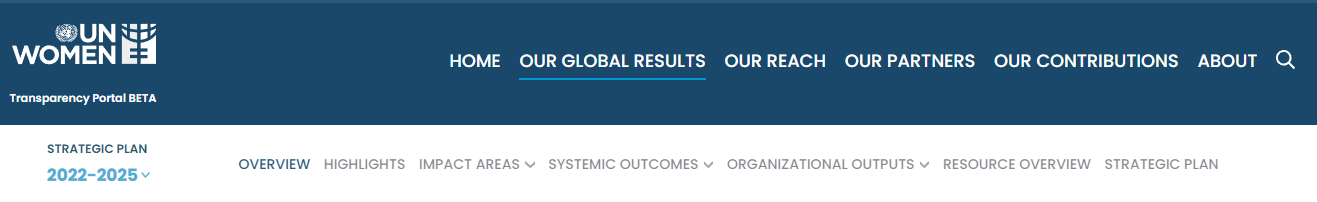 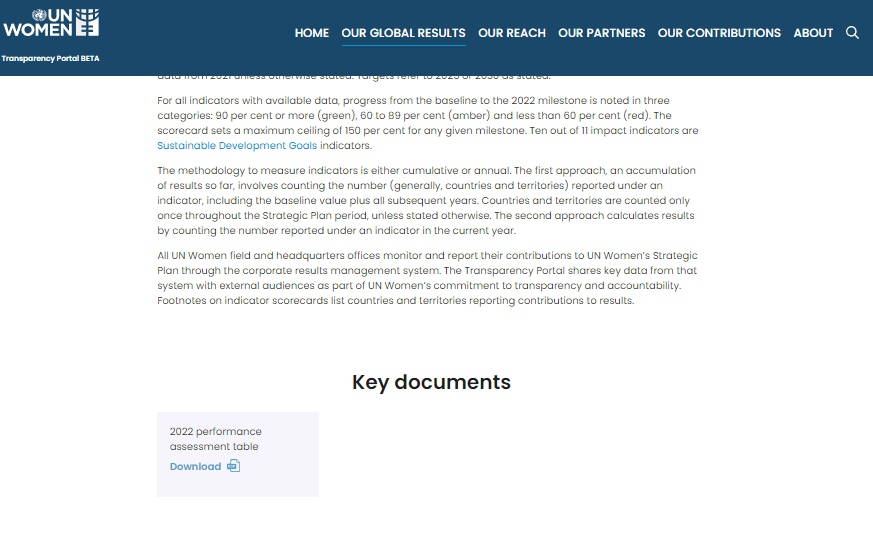 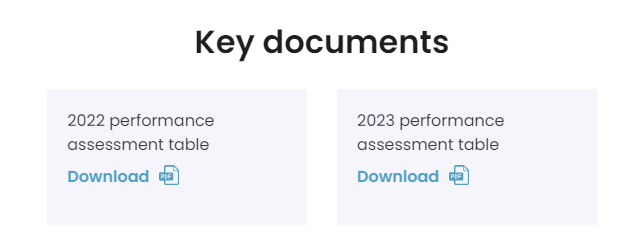 Scroll to the bottom of the page and click on ‘Download’
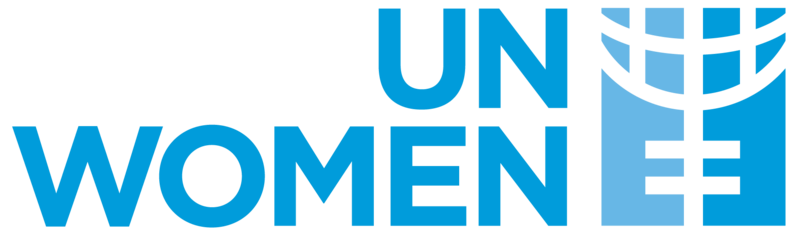 Link - https://open.unwomen.org/our-global-results/strategic-plan/2022-2025
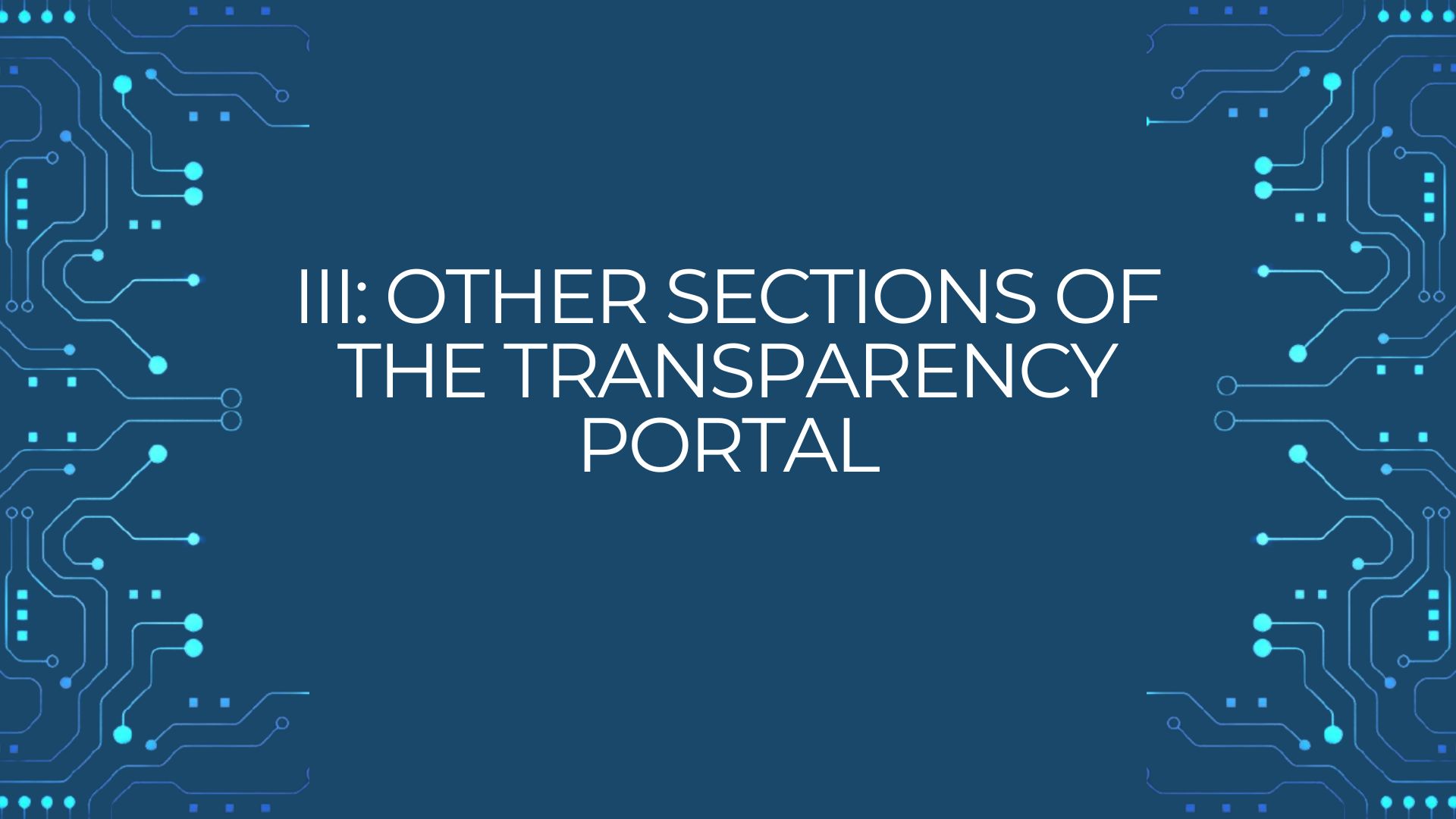 Explore ‘Our reach’: Results and resources data against UN-Women’s Strategic Notes
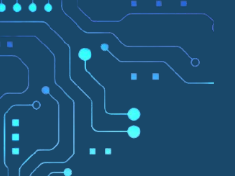 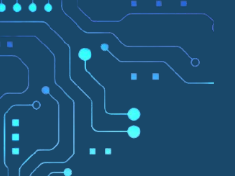 Users can apply different filter and sort options to compare the various UN-Women’s offices.
By clicking on a specific country, users can see financial and indicator data as well as progress narratives per Strategic Note outcome.
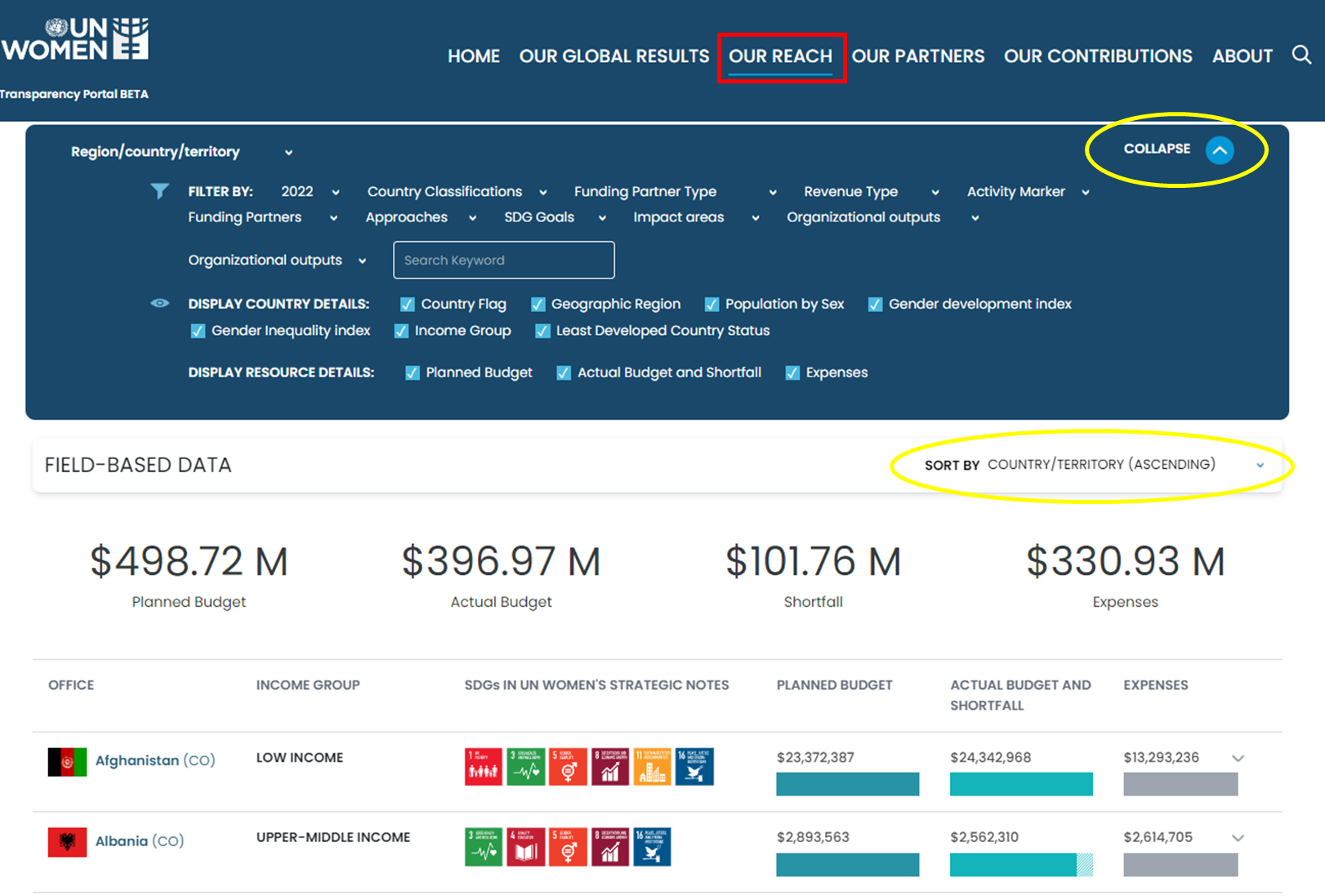 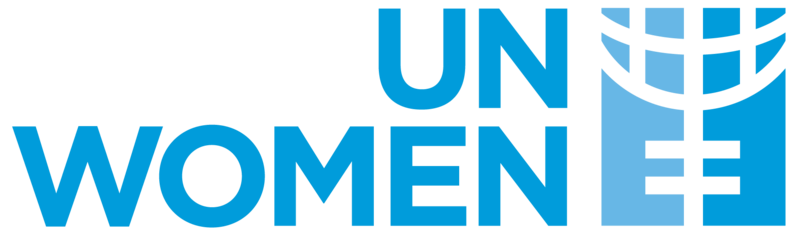 Link - https://open.unwomen.org/our-reach
Explore ‘Our partners’: Financial contributions data by UN-Women’s funding partners
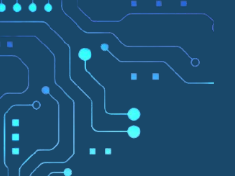 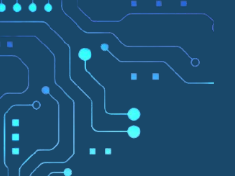 The racing bar chart shows the total contributions of UN-Women’s top 10 funding partners from 2014 to present (see expand and collapse button in green circles).
Funding partners and contributions can be filtered (in yellow box) by year, partner type, revenue type, contributions amount.
To view which outcomes a specific funding partner contributes to, users can click on a specific funding partner.
All mentioned data can be viewed and downloaded (find ‘download’ button at the bottom of the webpage).
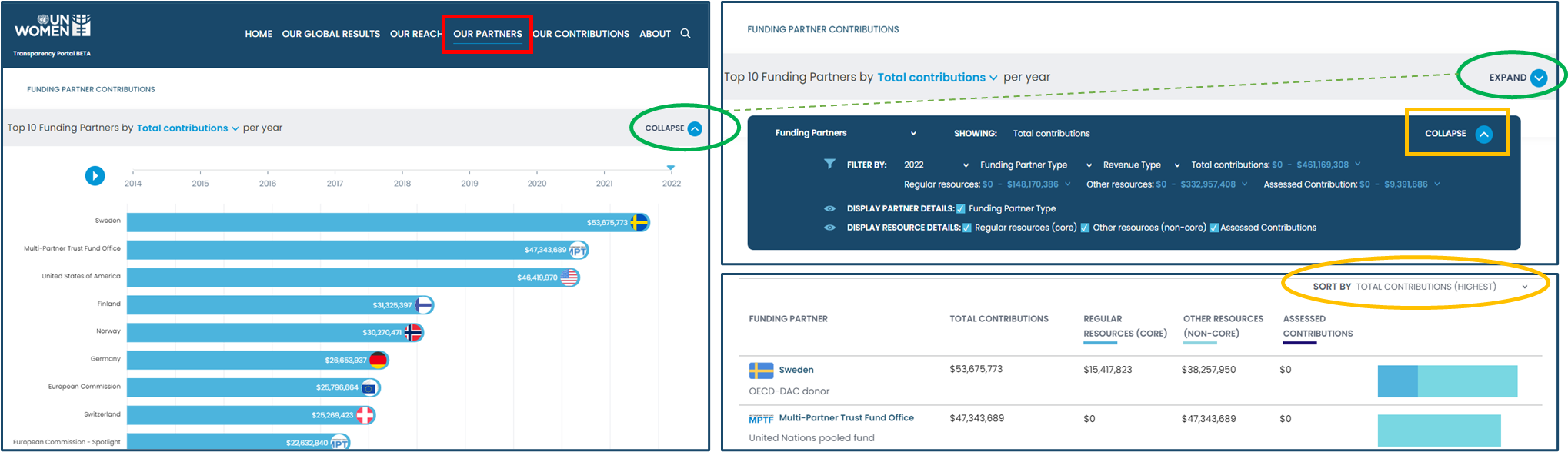 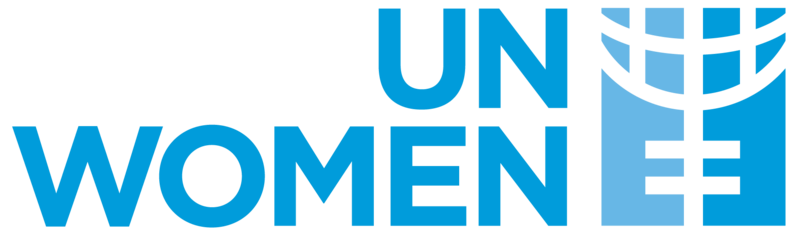 Link - https://open.unwomen.org/partners
Explore ‘Our contributions’: Expenses across Sustainable Developmental Goals and efforts towards disaggregated Leaving No One Behind data
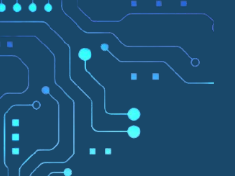 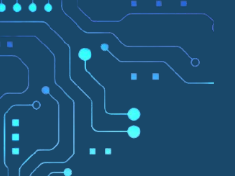 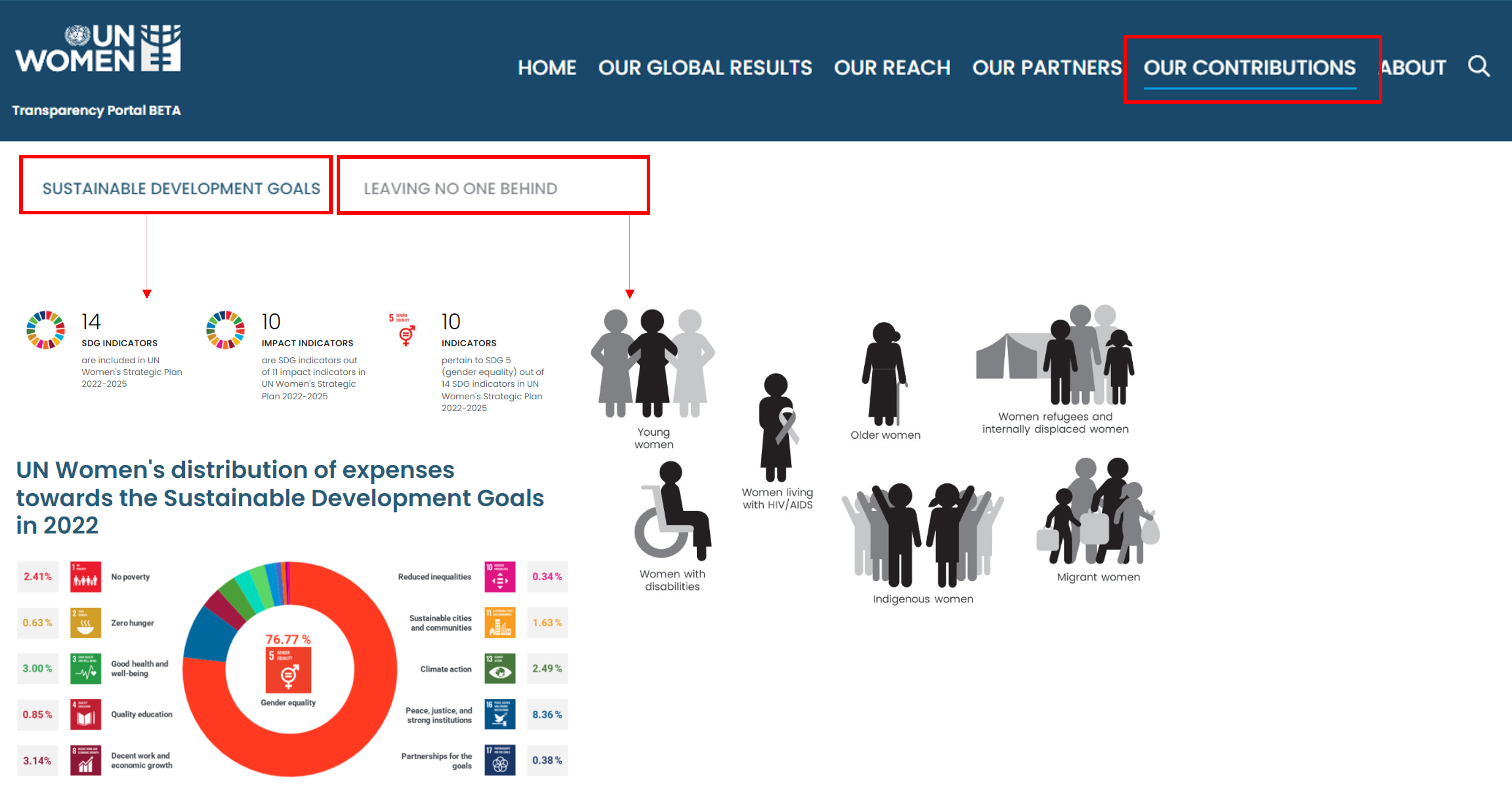 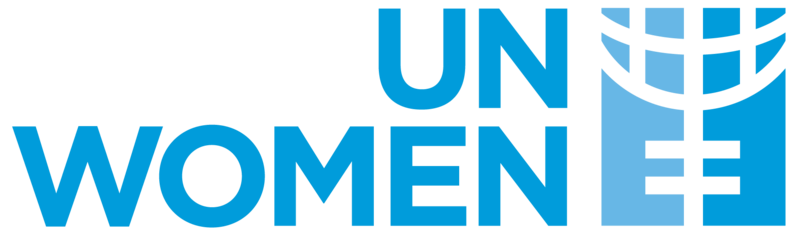 Link - https://open.unwomen.org/SDGs and https://open.unwomen.org/LNOB
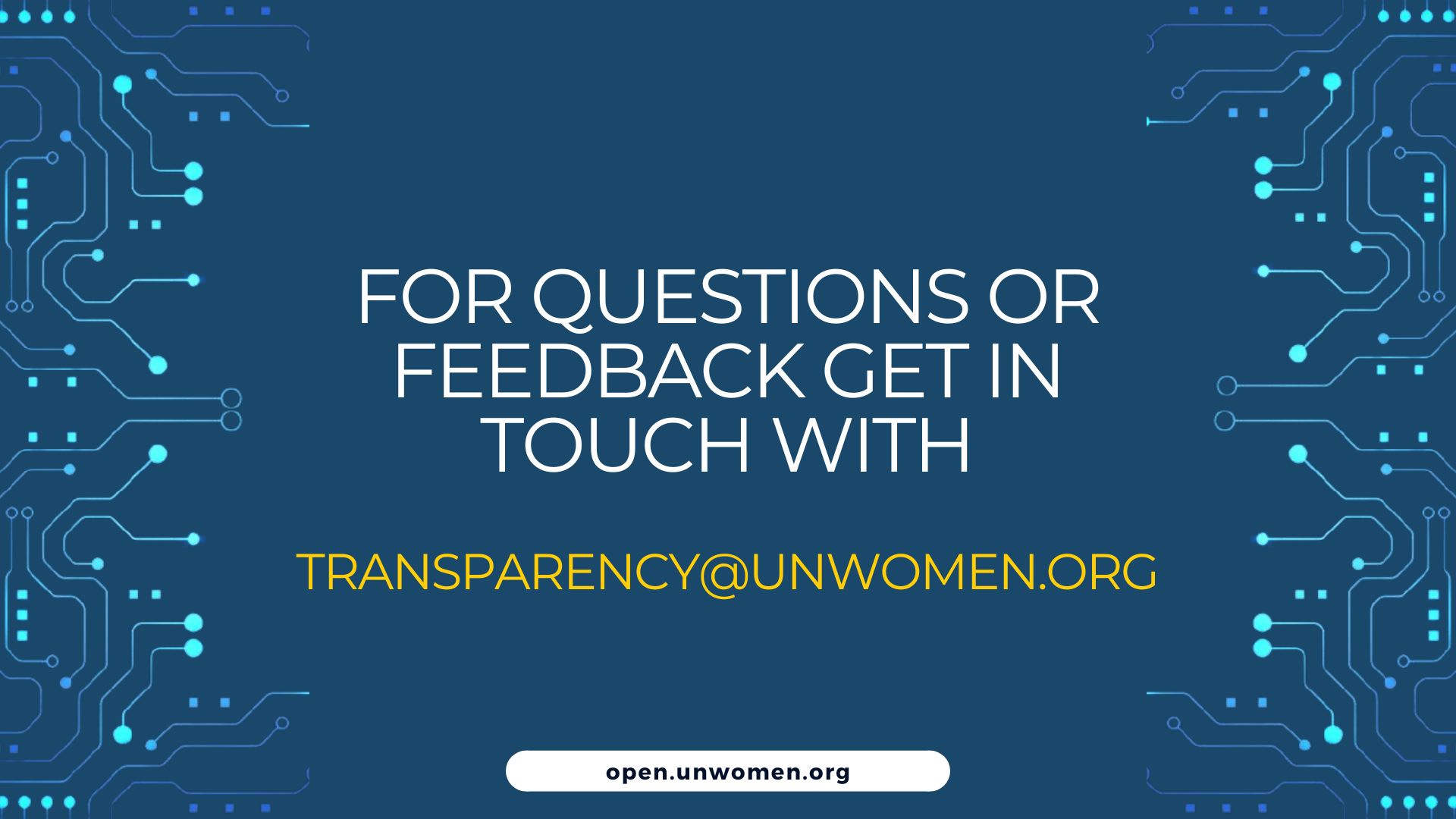